Figure 6. Frequency–frequency matrices. The matrices (4–40 Hz) of connections from lPM to M1 (first row) and from lPM ...
Cereb Cortex, Volume 24, Issue 11, November 2014, Pages 2873–2883, https://doi.org/10.1093/cercor/bht140
The content of this slide may be subject to copyright: please see the slide notes for details.
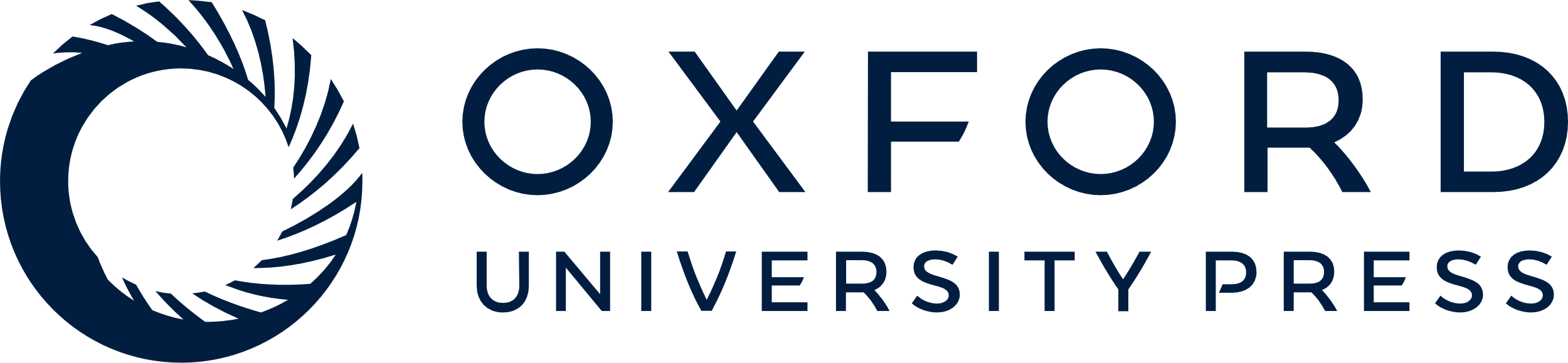 [Speaker Notes: Figure 6. Frequency–frequency matrices. The matrices (4–40 Hz) of connections from lPM to M1 (first row) and from lPM to SMA (second row) are illustrated. The left column shows matrices from the healthy control group, the middle column shows matrices from PD patients OFF medication, and the right column shows matrices from PD patients ON medication.


Unless provided in the caption above, the following copyright applies to the content of this slide: © The Author 2013. Published by Oxford University Press.This is an Open Access article distributed under the terms of the Creative Commons Attribution Non-Commercial License (http://creativecommons.org/licenses/by-nc/3.0/), which permits non-commercial re-use, distribution, and reproduction in any medium, provided the original work is properly cited. For commercial re-use, please contact journals.permissions@oup.com]